A
Timmesha Butler
Licensed Clinical Social Worker
Attitudes 
x 
 Actions	
 Positive Achievement
Its not just about the grade
Session Objectives
Using concepts of Cognitive Behavior Theory to:
Make a connection between attitudes and actions 
Identify ways attitudes and actions have an influence on progress
Develop an understanding of how to alter negative beliefs in order to present with positive behaviors.
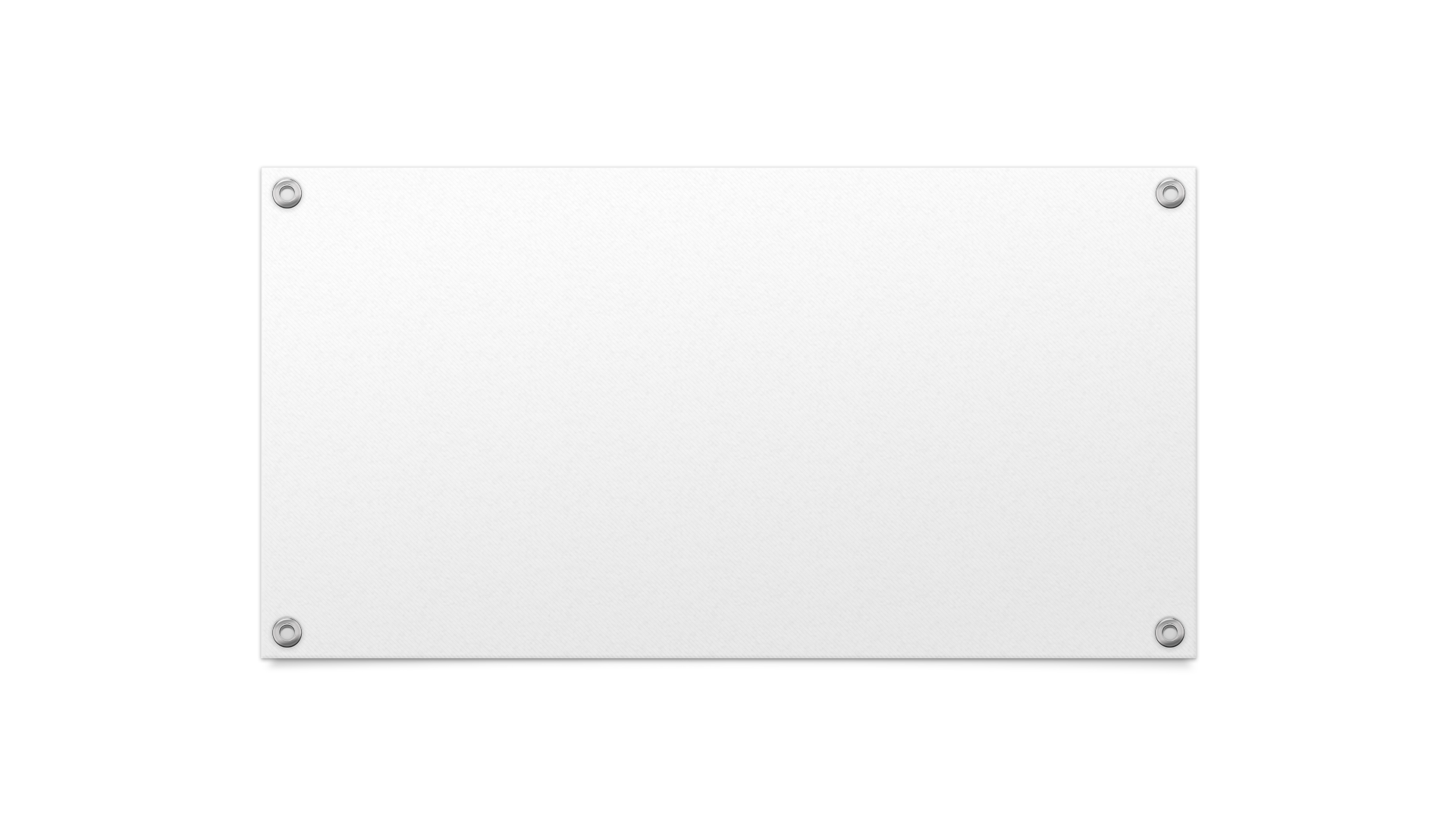 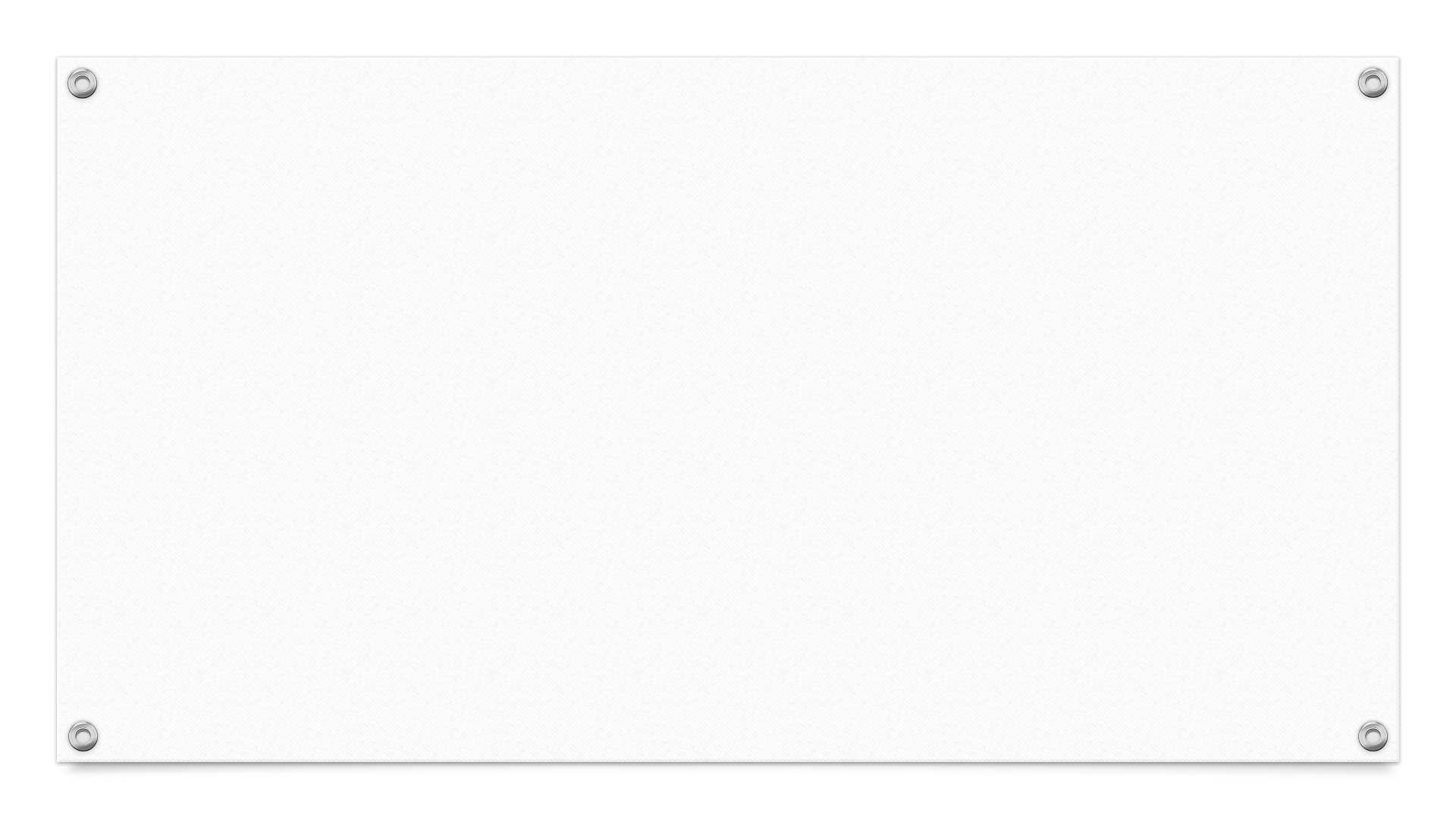 NameTwo strengthsOne area for growthDOM Activity
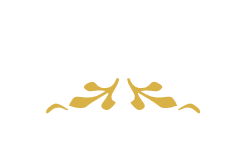 ICE BREAKER
Tools for Academic Achievement
Academically
Behaviorally
Resources 
Support 
Positive Learning Environment
Basic needs met
Understanding
Positive attitude 
Healthy self-esteem
Confidence 
Forgiveness 
Patience
It Adds Up
Negative thinking leads to negative behaviors
Negative behaviors represent
Insecurities 
Low self-esteem 
Lack of confidence 
Frustration 
Hurt
Desperation 
Sadness
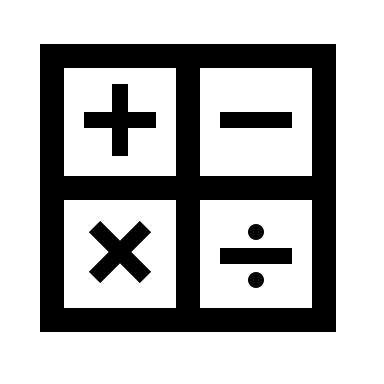 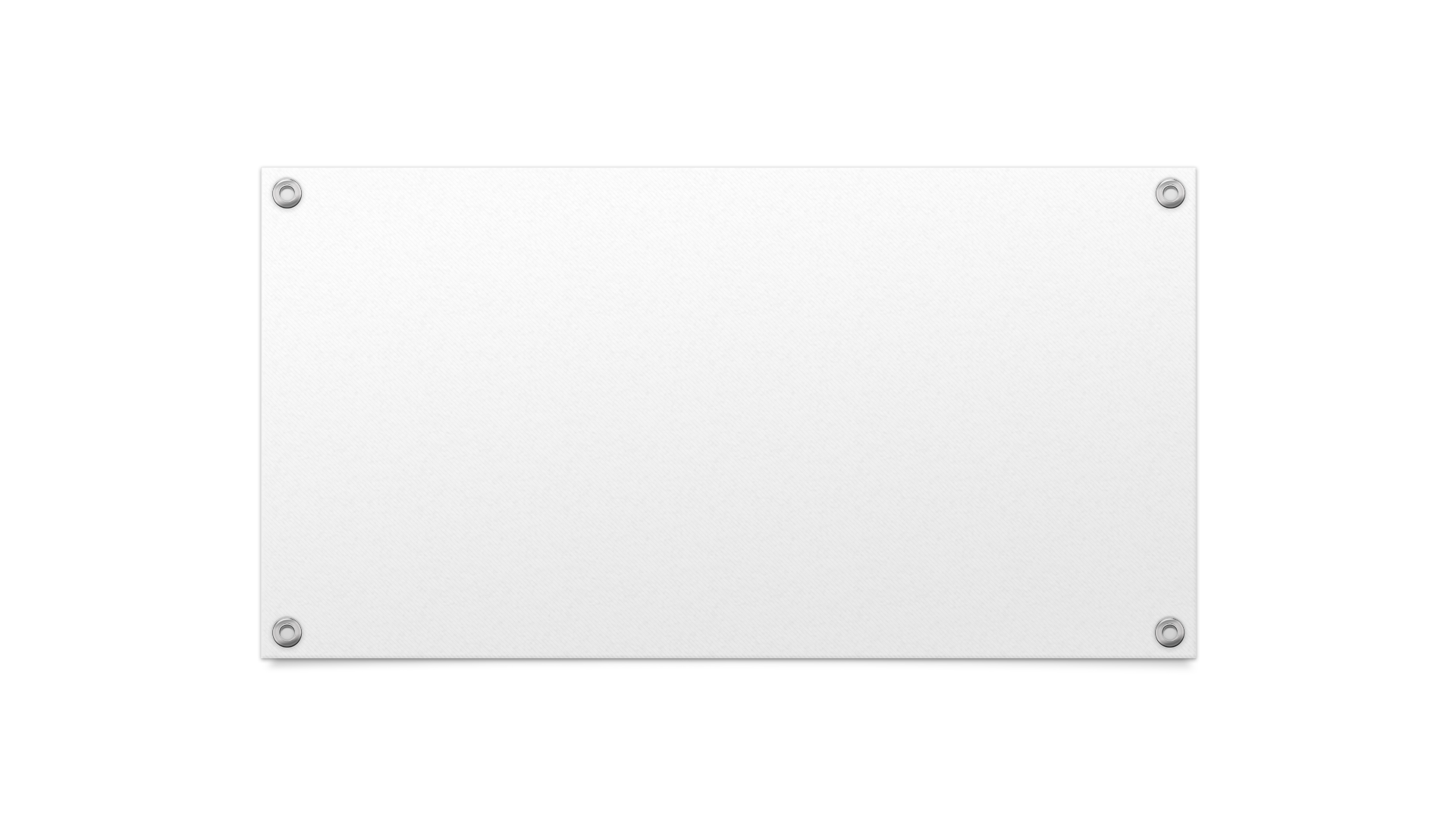 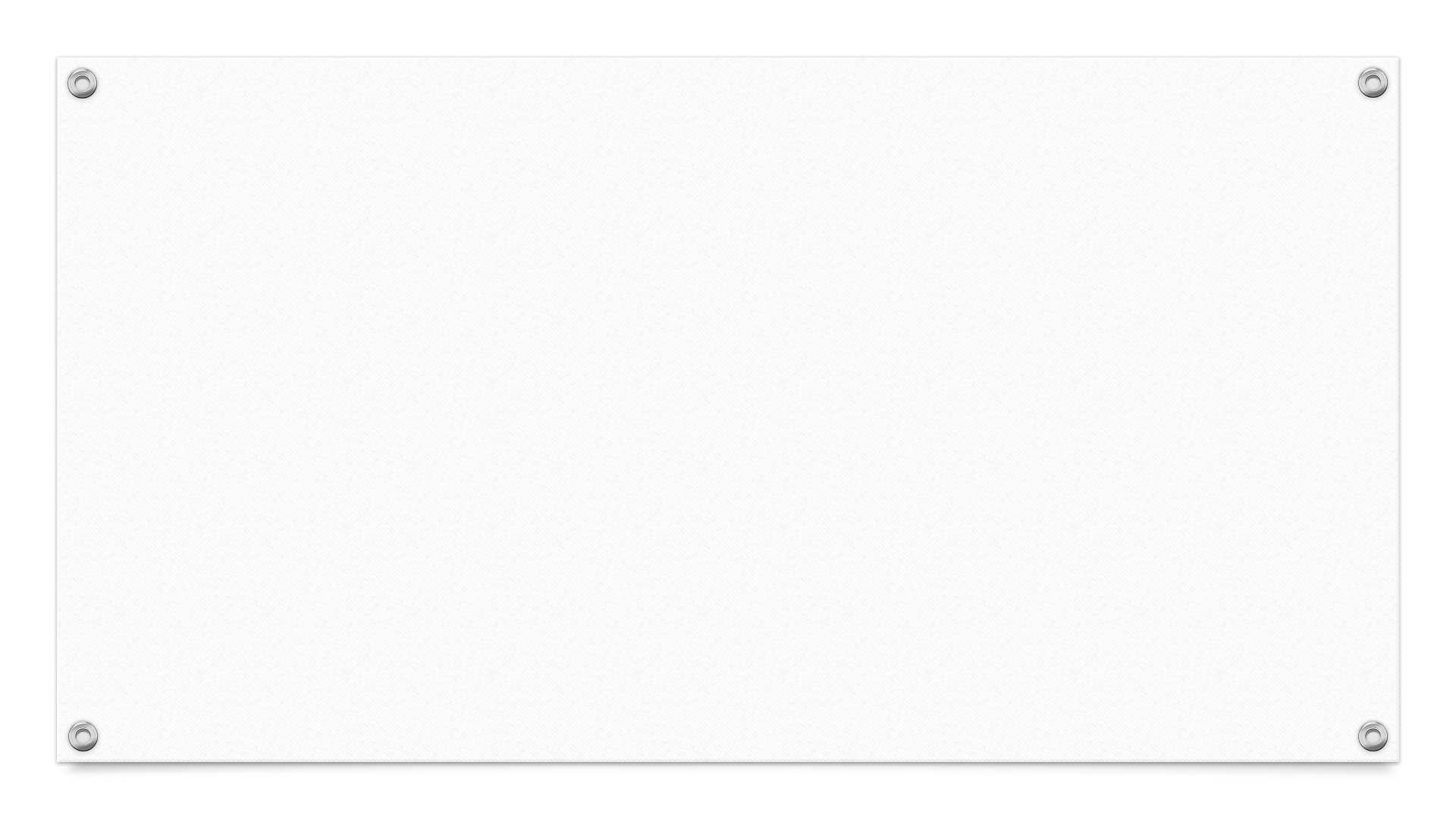 Let Us Think!!
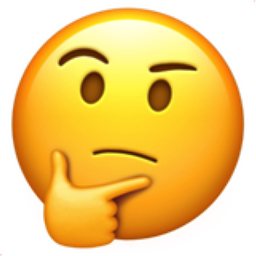 What you say or do when you are….
Having a tough time understanding
Annoyed
Extremely exhausted
Hungry
Late to school
Not feeling confident
Mad at a friend
Having a bad day
Had a rough night
Simply aren’t in the mood
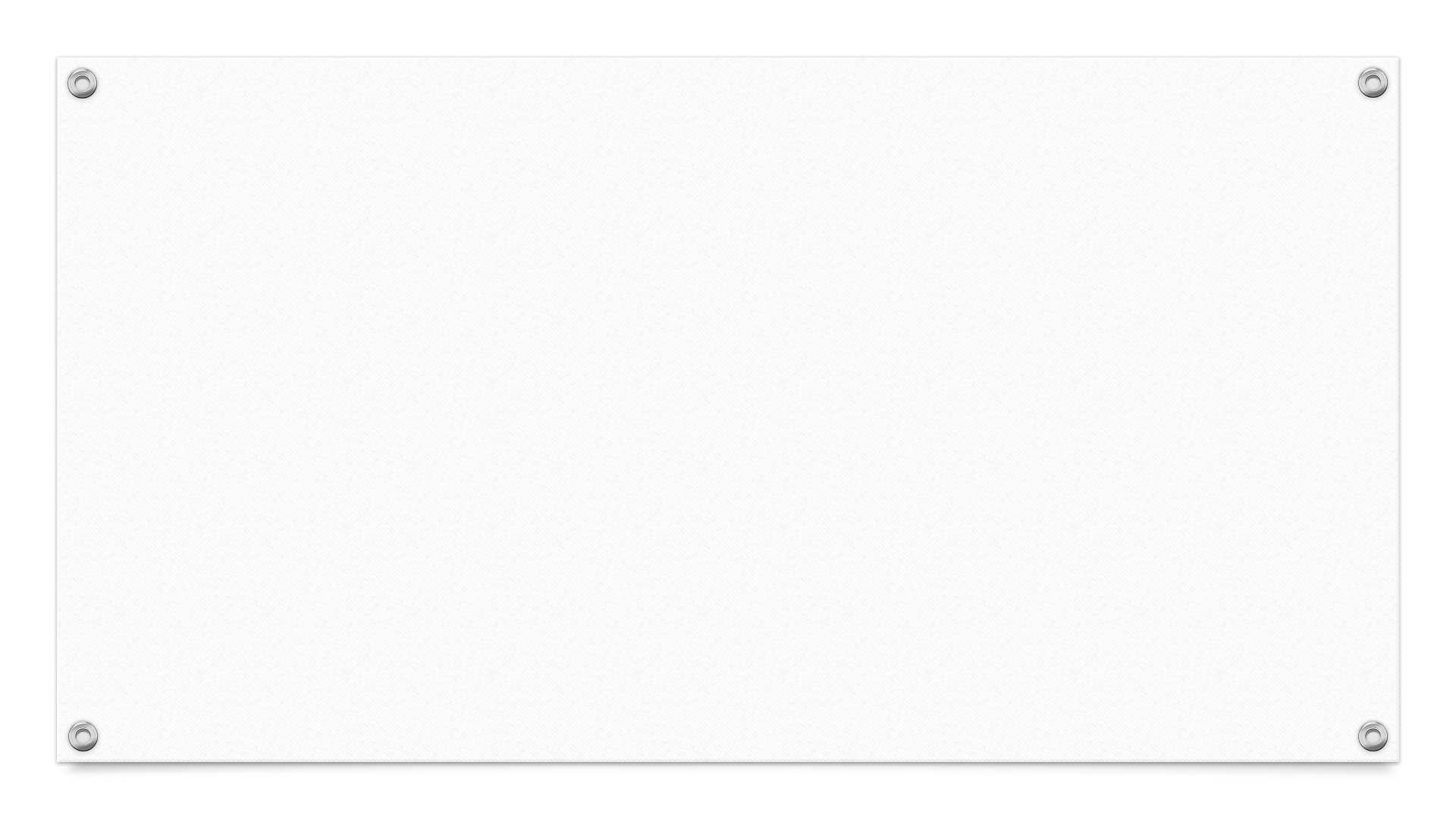 Cognitive Distortions
Cognitive distortions are negative thoughts and irrational beliefs that we have about ourselves and the world around us. Cognitive distortions are often at the base of maladaptive behaviors.
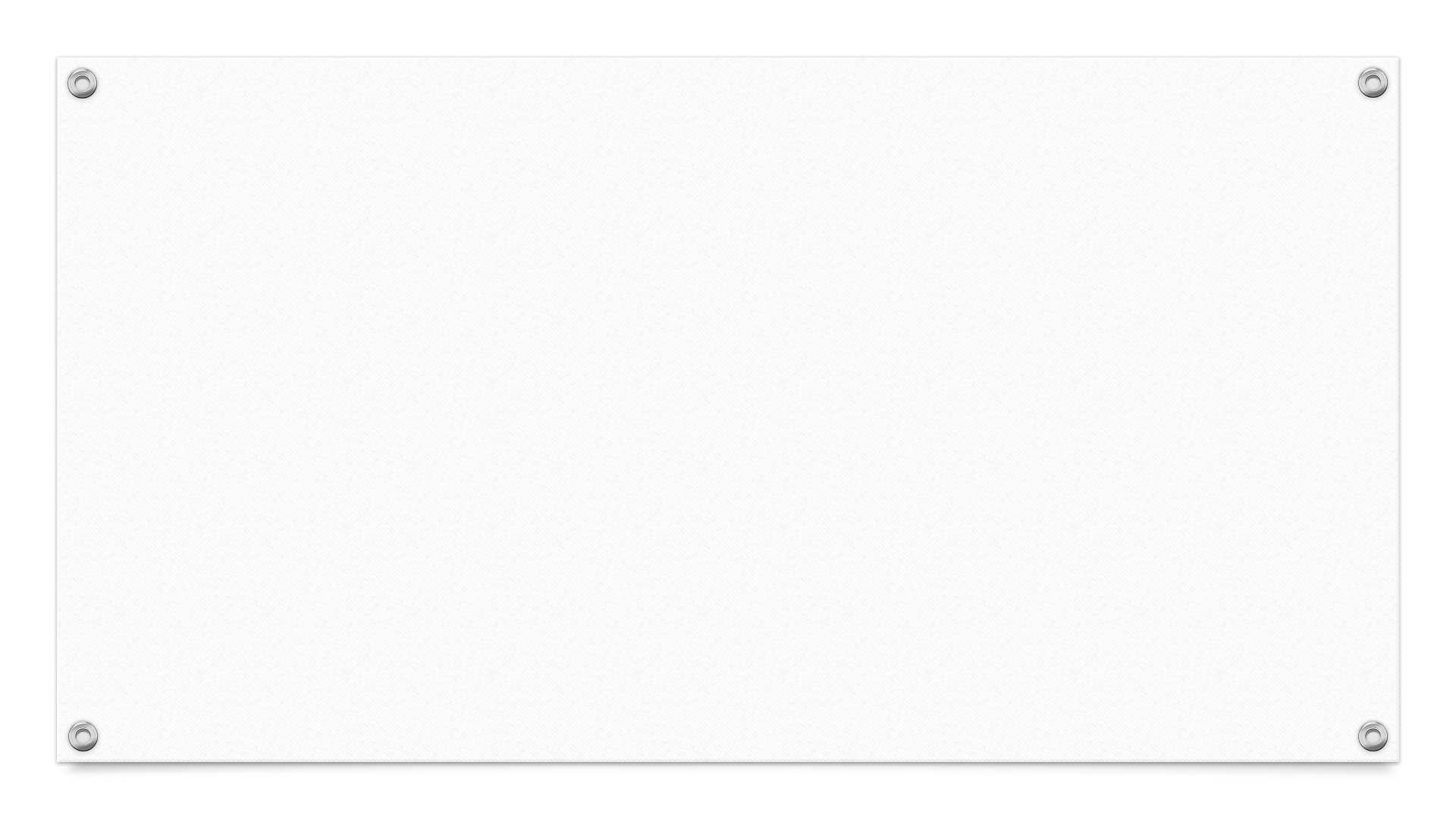 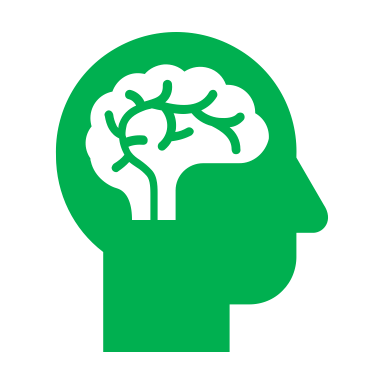 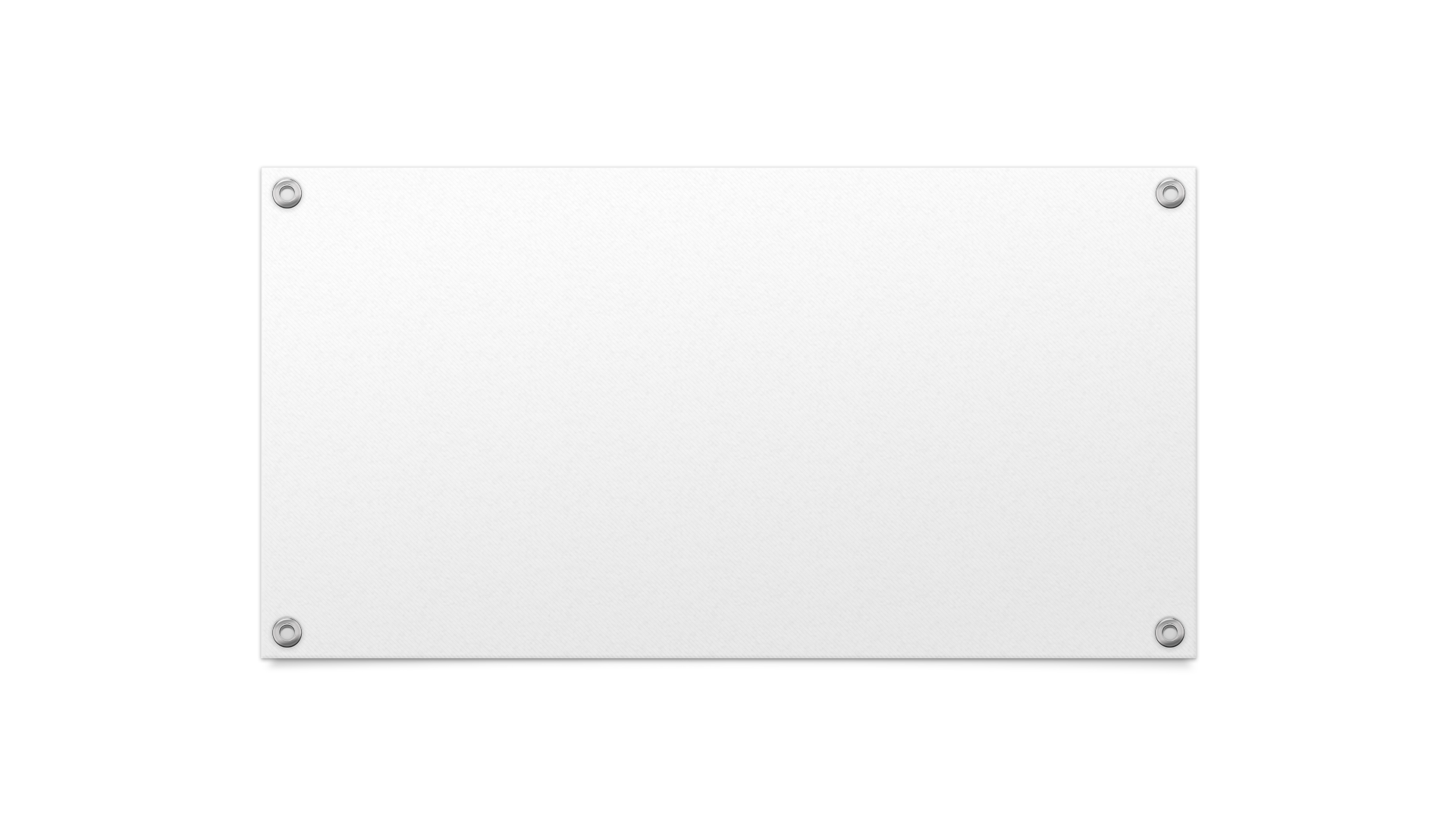 Alphabet ActivityA’s and B’s no C’s and D’s
Contact Me!!!!!
Butler.timmesha@gmail.com
tbutler@projectcumi.org